Integration von Apps in den PhysikunterrichtTeil 2ZPG 6
Dr. Markus ZieglerLetzte Änderungen: 07.05.2020
Inhaltsübersicht
Planung einer Unterrichtssequenz zum Thema Schwebungen unter Einbeziehung von Apps 
Beispiel einer Unterrichtssequenz zum Thema Schwebungen unter Einbeziehung von Apps 
Harmonische Schwingungen mit App MechanikZ: 
Vertikales Federpendel
Horizontales Federpendel
Überlagerung von Schwingungenmit App Schallanalysator oder Spaichinger Schallpegelmesser:
Frequenzspektrum
Grund- und Oberschwingungen (Klang von Musikinstrumenten)
Phasenverschiebung bei gleicher Frequenz
Erklärung mit Zeigerdiagramm (GeoGebra)
Weitere Beispiele für App-Einsatz
Im Folgenden werden folgende Apps benötigt:
MechanikZ Version 1.7 oder höher (Android, iOS)
Schallanalysator Version 2.2 oder höher (Android, iOS) oder Spaichinger Schallpegelmesser Version 4.3 oder höher (Microsoft Windows)

Die aktuellen Downloadlinks finden Sie unter www.spaichinger-schallpegelmesser.de

Android: Momentan können für Android die aktuellen Versionen MechanikZ 1.7 und Schallanalysator 2.2 nur direkt von der Homepage www.spaichinger-schallpegelmesser.de geladen werden. Im Google-Play-Store befinden sich derzeit nur die alten Versionen.

iOS: Die aktuellen Versionen befinden sich im Apple-App-Store
Bedienungsanleitungen und Experimente
Bedienungsanleitung für App MechanikZ (iOS, Android): 
www.spaichinger-schallpegelmesser.de/Experimente_MechanikZ.pdf
Integriert in die App: Start → Hinweise: Messoptionen

Bedienungsanleitung für App Schallanalysator (iOS, Android):
www.spaichinger-schallpegelmesser.de/Anleitung_Schallanalysator.pdf
www.spaichinger-schallpegelmesser.de/Praesentation_Schallanalysator.pdf

Bedienungsanleitung für Spaichinger Schallpegelmesser (Windows):
www.spaichinger-schallpegelmesser.de/Anleitung_Spaichinger_Schallpegelmesser.pdf

Umfangreiche Sammlung von Experimenten mit MechanikZ, Schallanalysator und Spaichinger Schallpegelmesser:
www.spaichinger-schallpegelmesser.de/physik.html
Weitere Beispiele für App-Einsatz
Arbeitsauftrag an Lehrer:

Wie können Sie folgende Experimente bzw. Hilfsmittel im Sinne der Kompetenzorientierung gewinnbringend in Ihren Unterricht integrieren?
Inhaltsübersicht
Planung einer Unterrichtssequenz zum Thema Schwebungen unter Einbeziehung von Apps 
Beispiel einer Unterrichtssequenz zum Thema Schwebungen unter Einbeziehung von Apps 
Harmonische Schwingungen mit App MechanikZ: 
Vertikales Federpendel
Horizontales Federpendel
Überlagerung von Schwingungenmit App Schallanalysator oder Spaichinger Schallpegelmesser:
Frequenzspektrum
Grund- und Oberschwingungen (Klang von Musikinstrumenten)
Phasenverschiebung bei gleicher Frequenz
Erklärung mit Zeigerdiagramm (GeoGebra)
Vertikales Federpendel
Echtzeitbetrachtung direkt oder mit Beamer: Beschleunigungs- oder Kraftvektor bei Schwingung
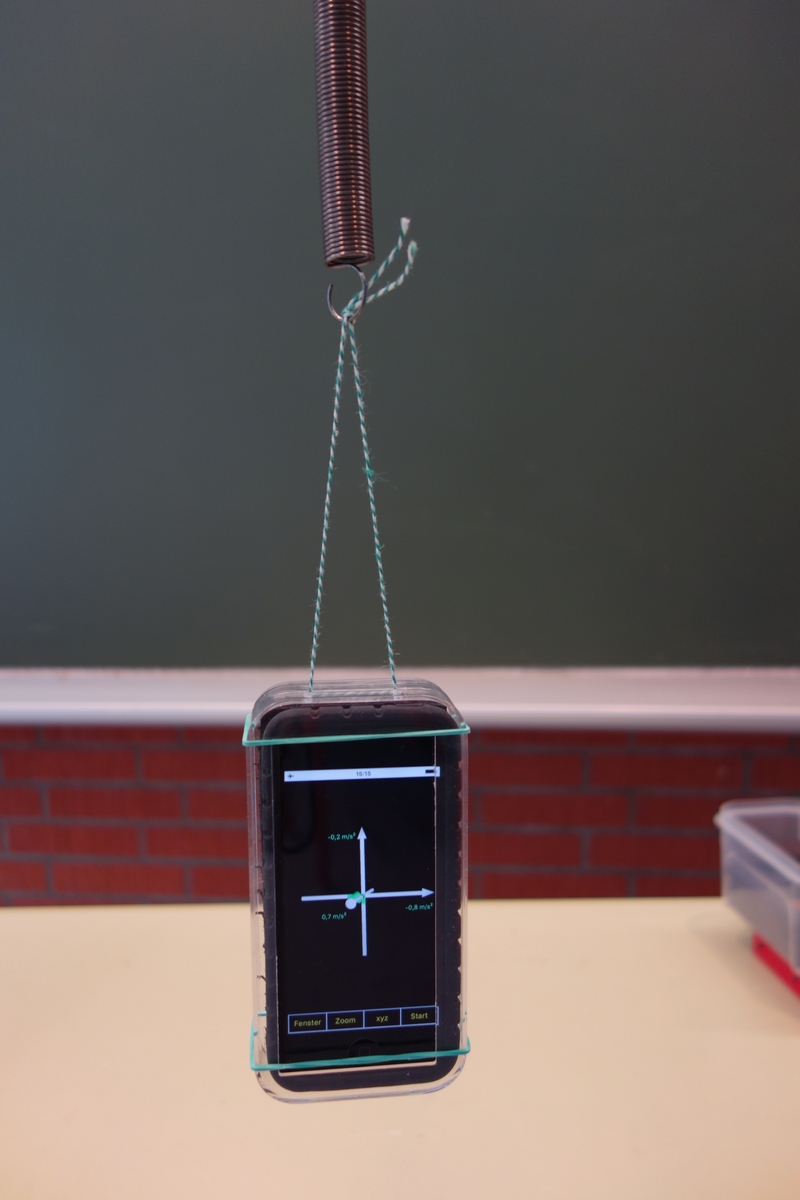 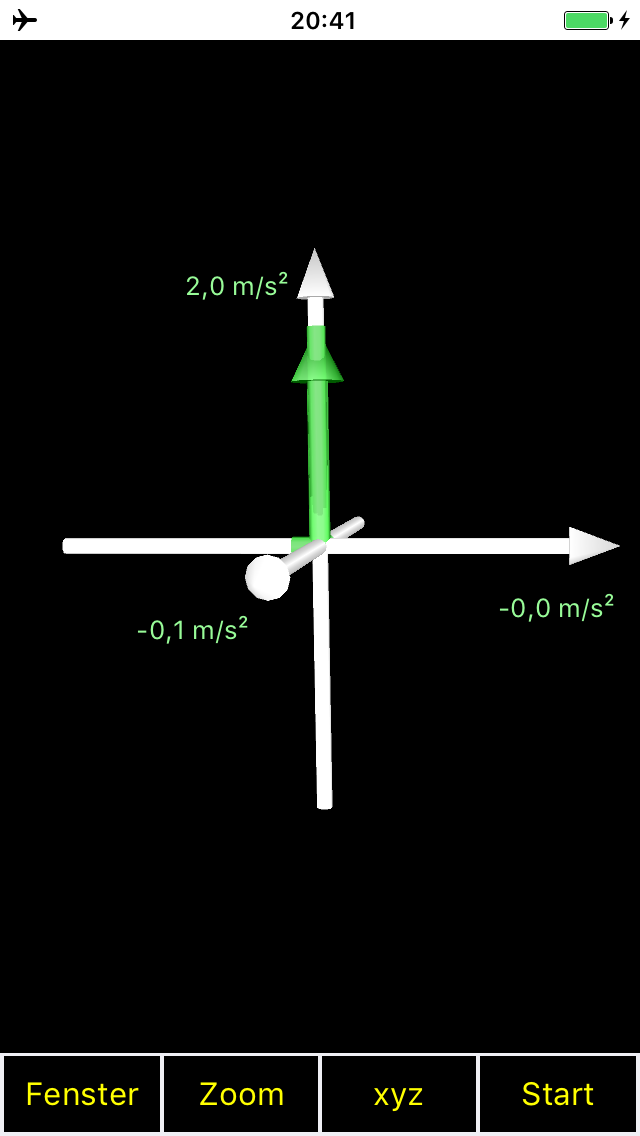 Messung mit Option „Messung (schiefe) Ebene“
Vertikales Federpendel
Auswertung nach der Messung
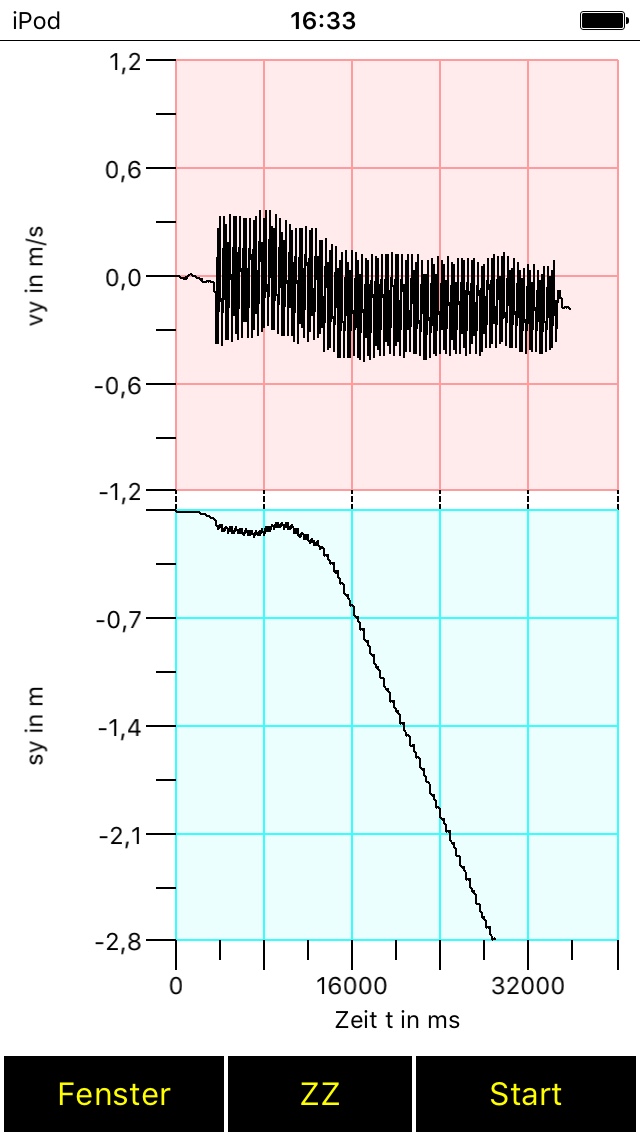 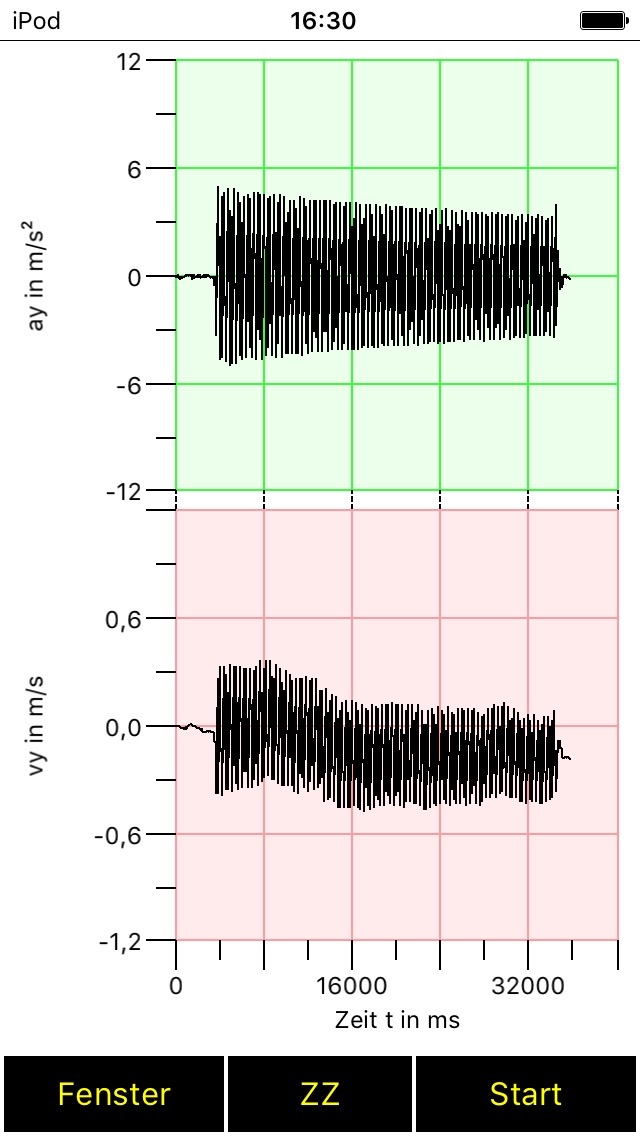 Sehr große Abweichung von der Sinusform, da Standardstartwerte vy(0)=0 und sy(0)=0 nicht zu einer harmonischen Schwingung passen und tieffrequente Störungen durch Integration verstärkt werden.
Vertikales Federpendel
Nach Zoom
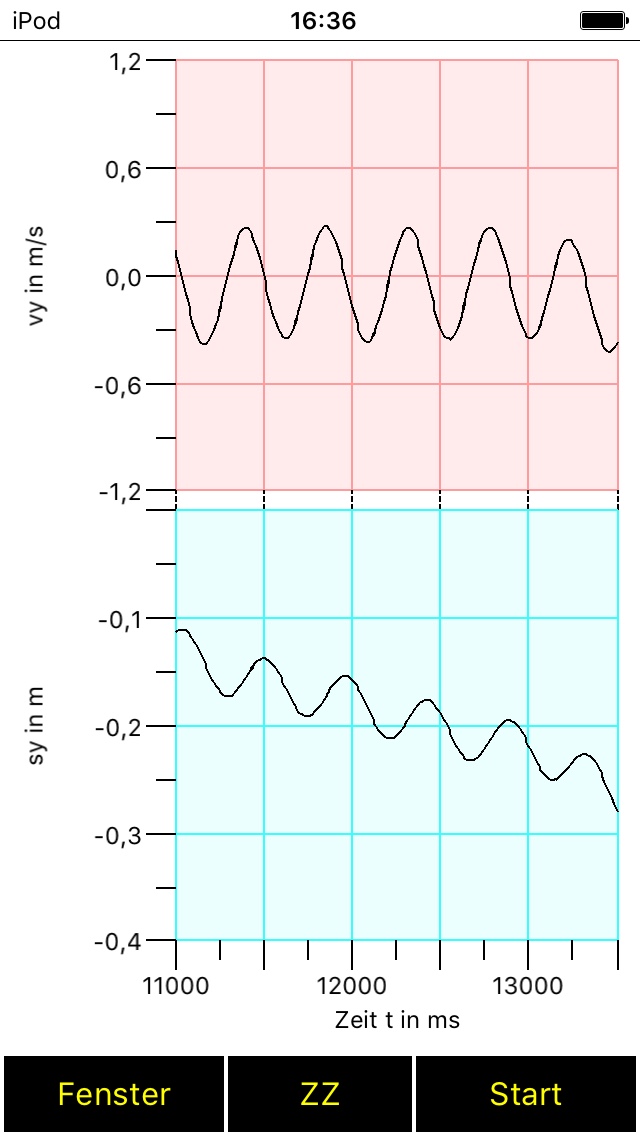 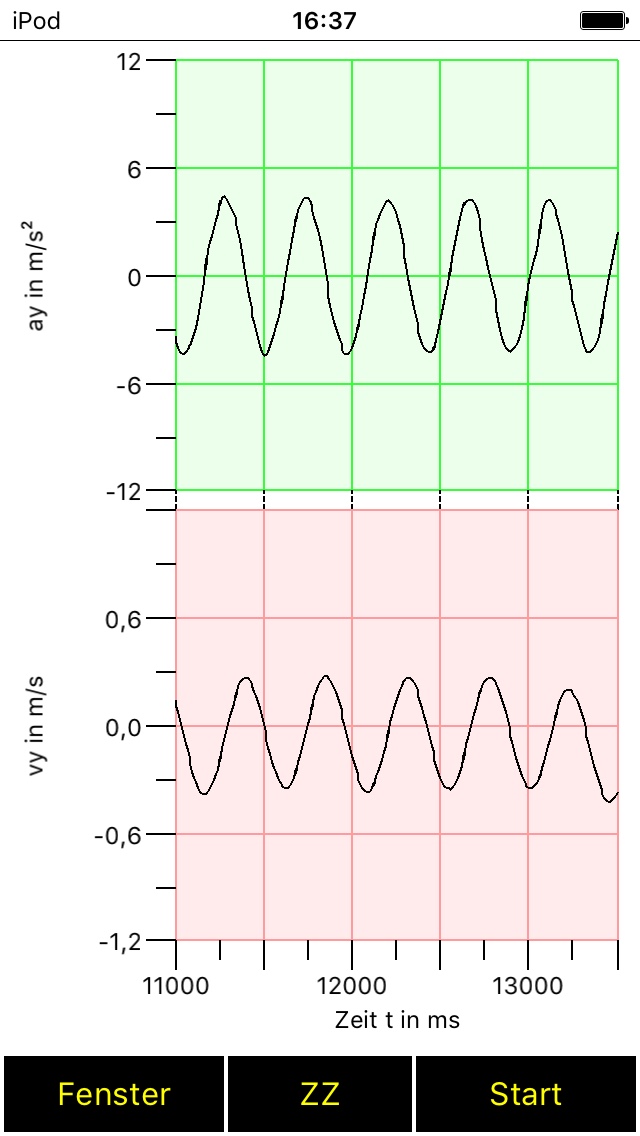 Sehr große Abweichung von der Sinusform, da Standardstartwerte vy(0)=0 und sy(0)=0 nicht zu einer harmonischen Schwingung passen und tieffrequente Störungen durch Integration verstärkt werden.
Schwingungsoptimierung nicht aktiv
Integration: Verstärkung tieffrequenter Störungen?
Integration: Verstärkung tieffrequenter Störungen?
Vertikales Federpendel
Schwingungsoptimierung aktivieren für optimale Ergebnisse
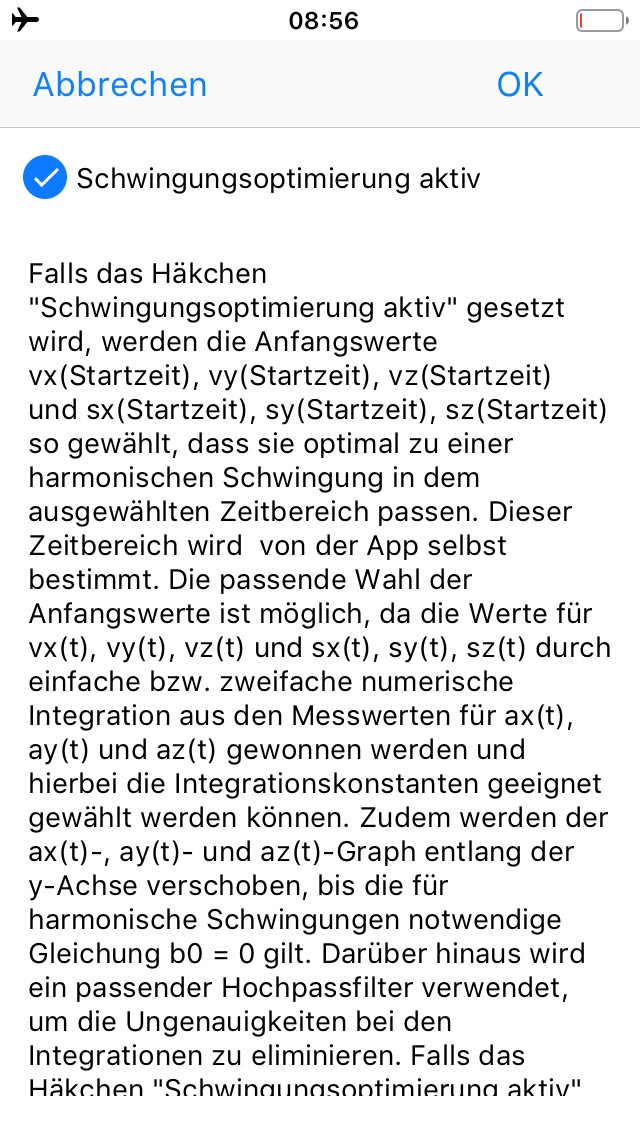 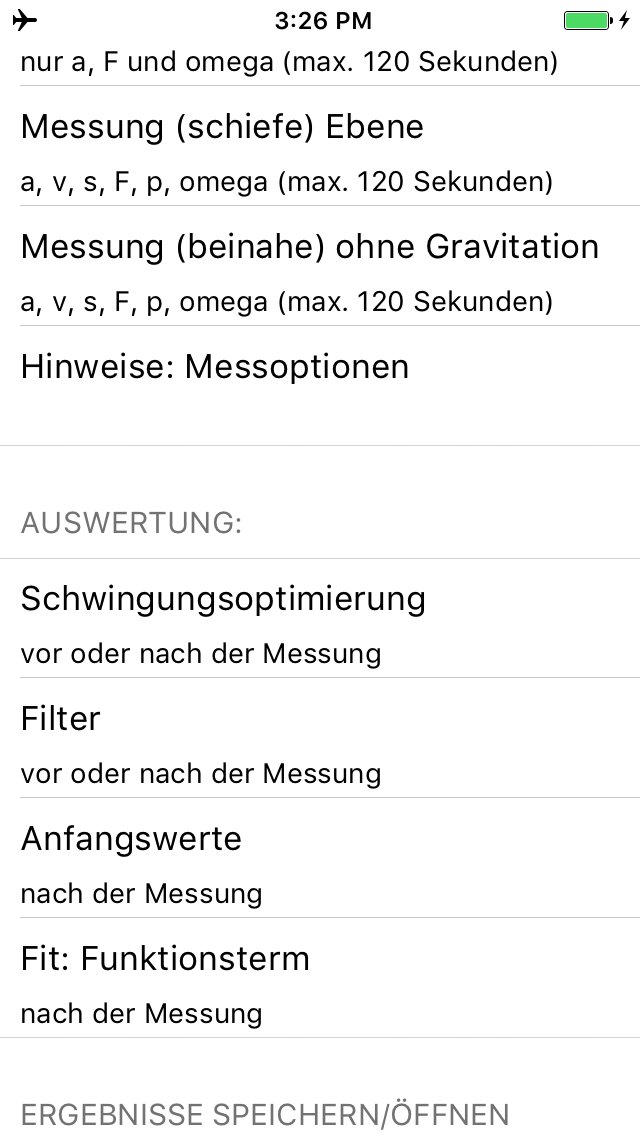 Option „Schwingungsoptimierung“ liefert geeignete Anfangswerte und Reduktion des Integrationsfehlers durch geeigneten Hochpassfilter
Schwingungsoptimierung aktiv
Vertikales Federpendel
Durchführung Sinusfit
Ergebnis Sinusfit
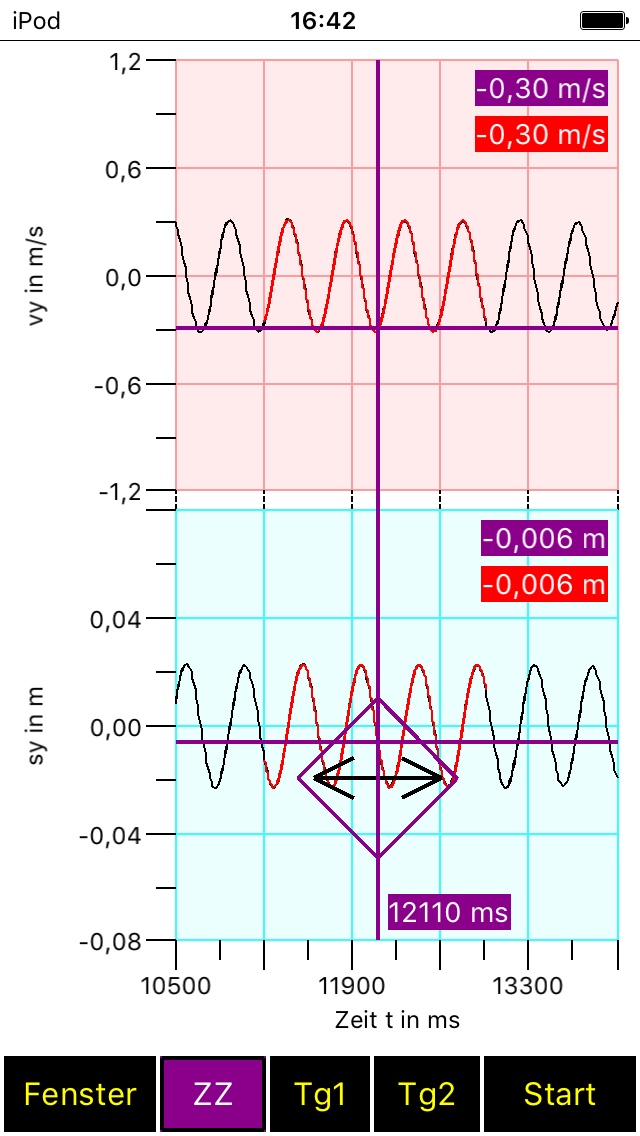 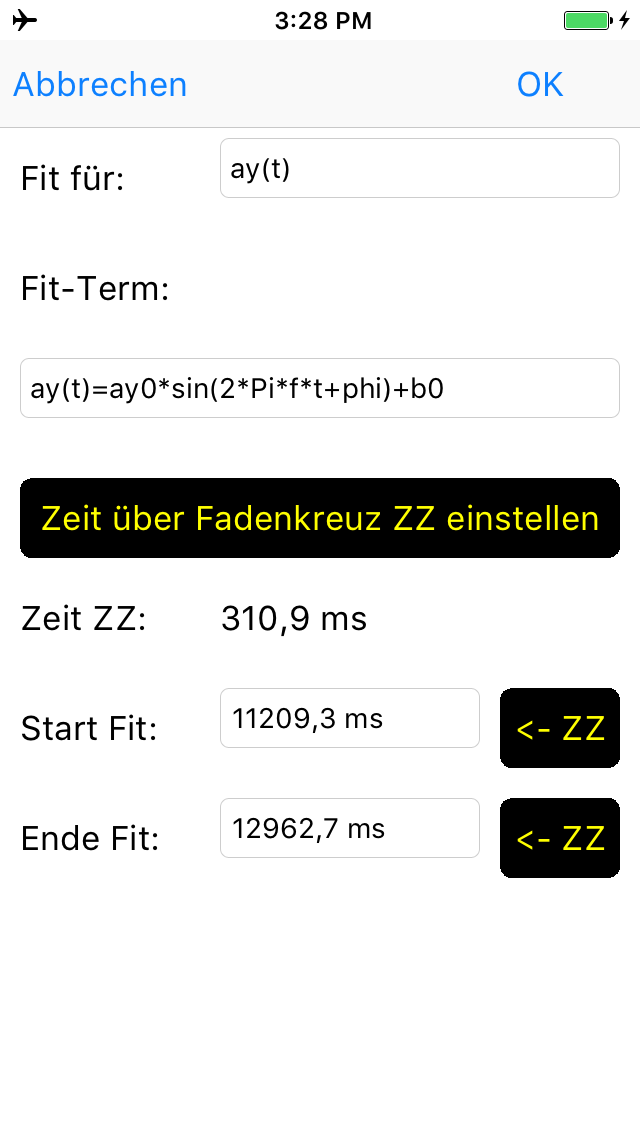 Sehr geringe Abweichung von Sinusform durch Option „Schwingungsoptimierung“
Schwingungsoptimierung aktiv
Vertikales Federpendel
Ergebnis Sinusfit mit Option „Schwingungsoptimierung“
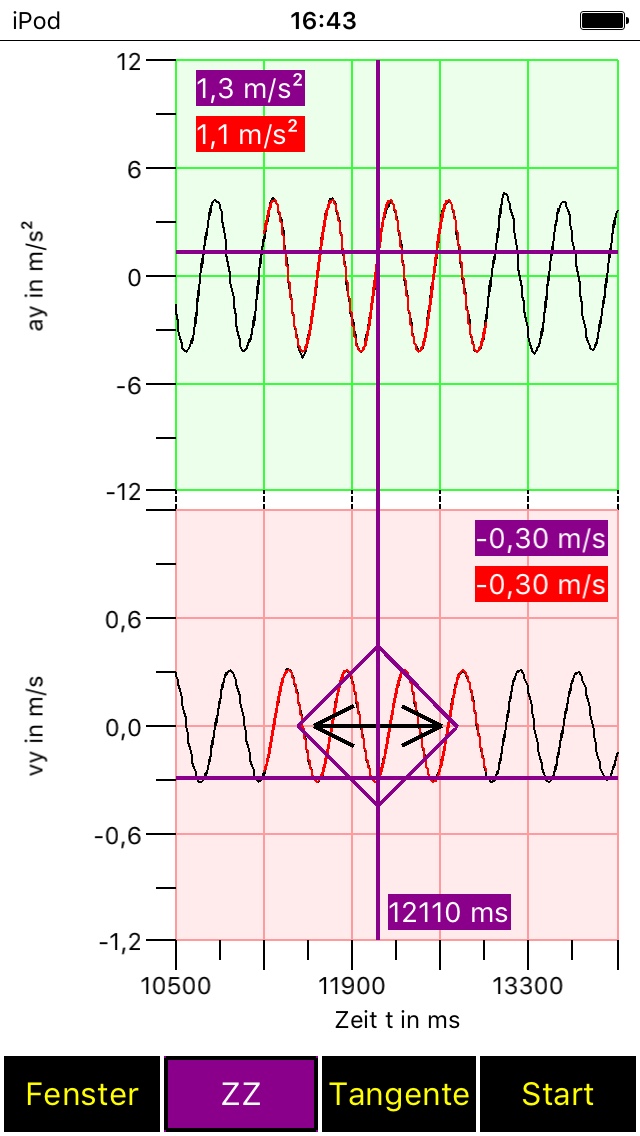 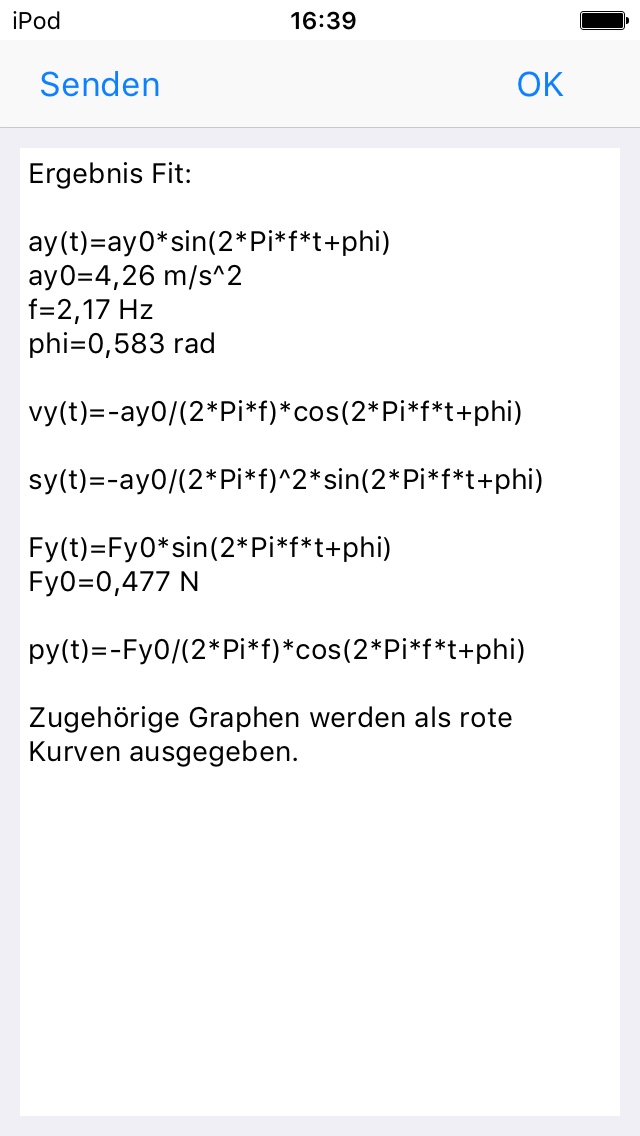 Genaue Frequenz
Geringe Abweichung von Sinusform
Schwingungsoptimierung aktiv
Vertikales Federpendel
Ergebnis Sinusfit mit Option „Schwingungsoptimierung“
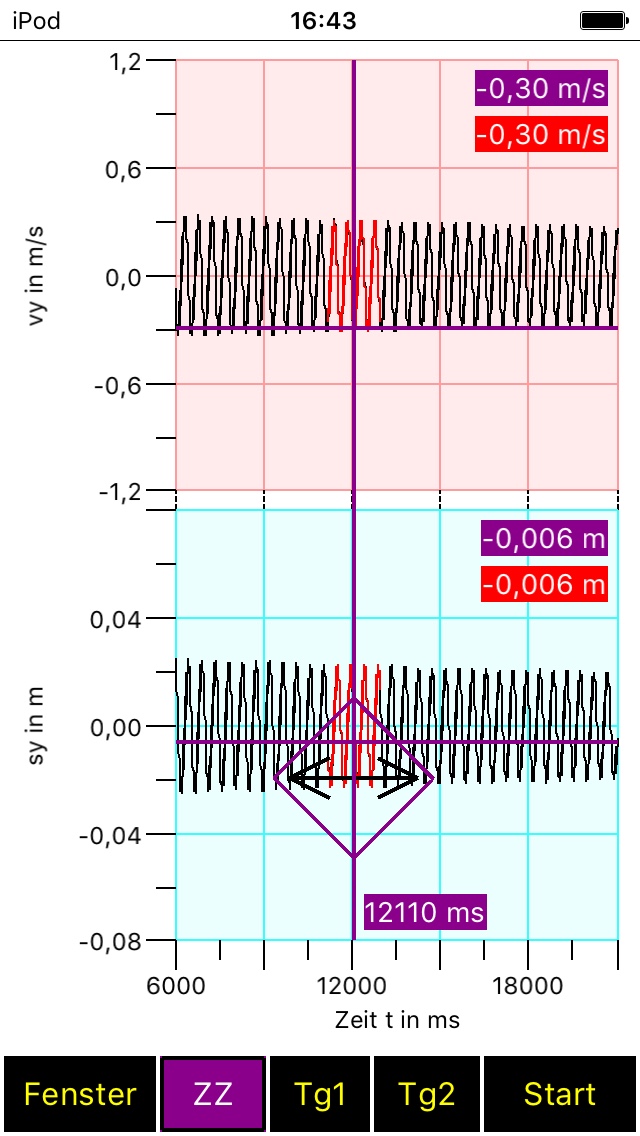 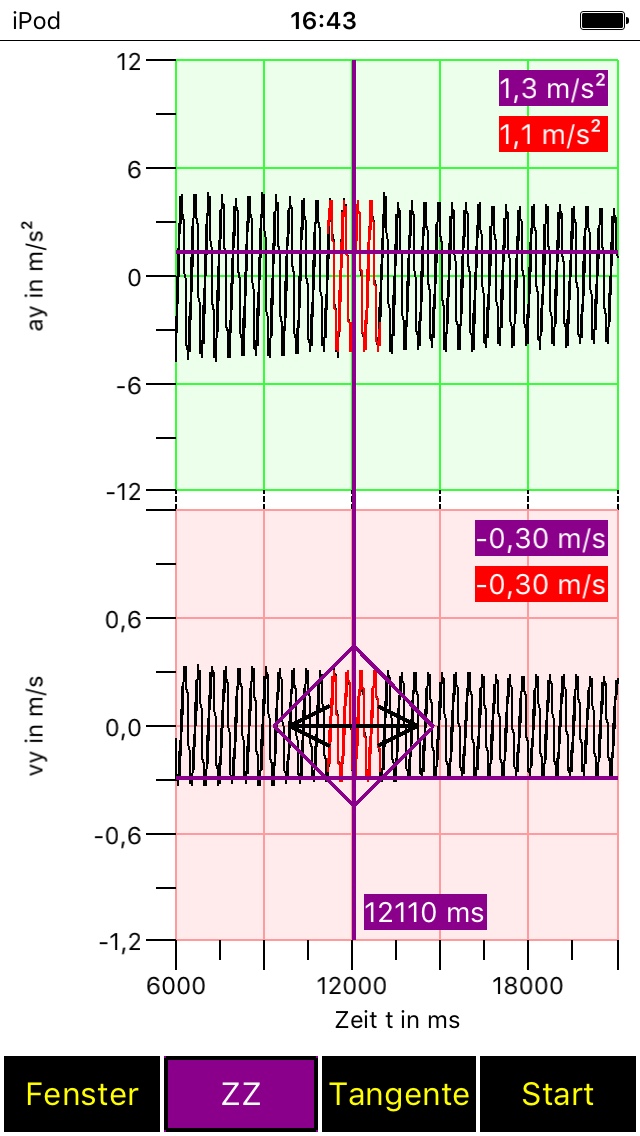 Geringe Abweichung von Sinusform
Schwingungsoptimierung aktiv
Vertikales Federpendel
Gegebenenfalls zusätzliche Elimination von hochfrequenten Störungen:
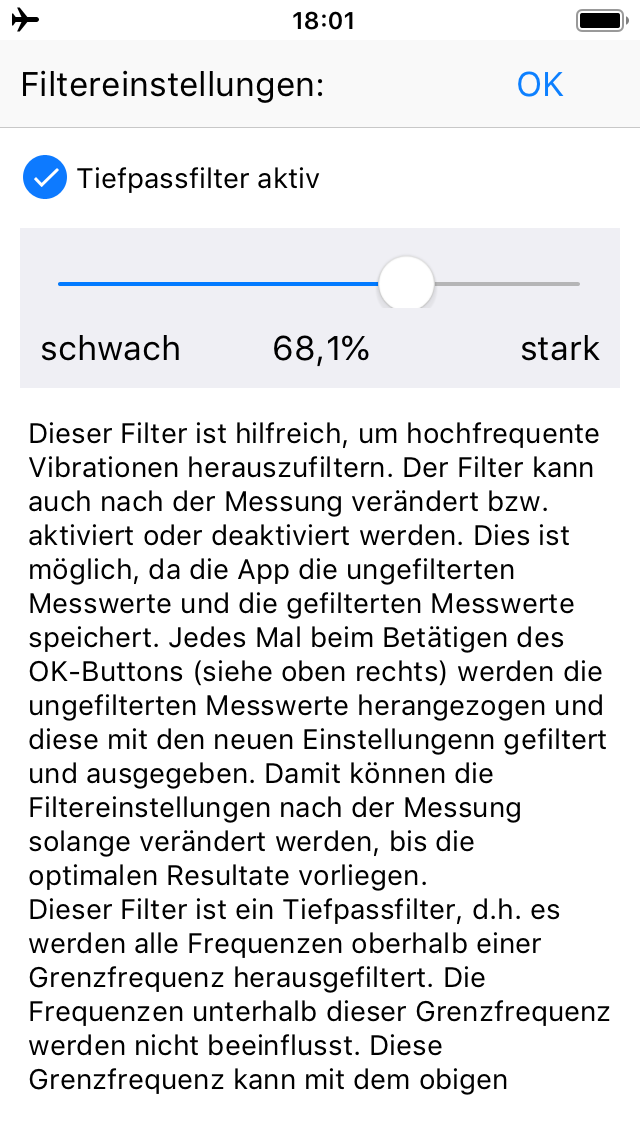 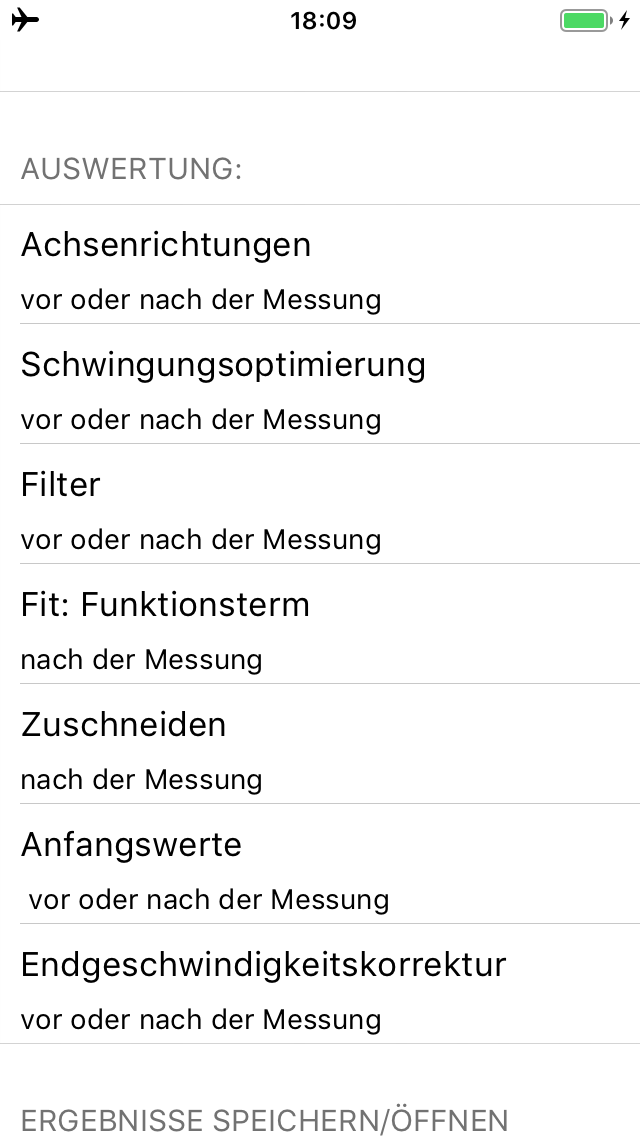 2. Tiefpassfilter
   aktivieren und einstellen
1. Tiefpassfilter-
auswählen
Tiefpassfilter aktiv und Schwingungsoptimierung ( = Hochpassfilter) aktiv
Vertikales Federpendel
Einblenden der Tangenten an die Fitschaubilder ist möglich
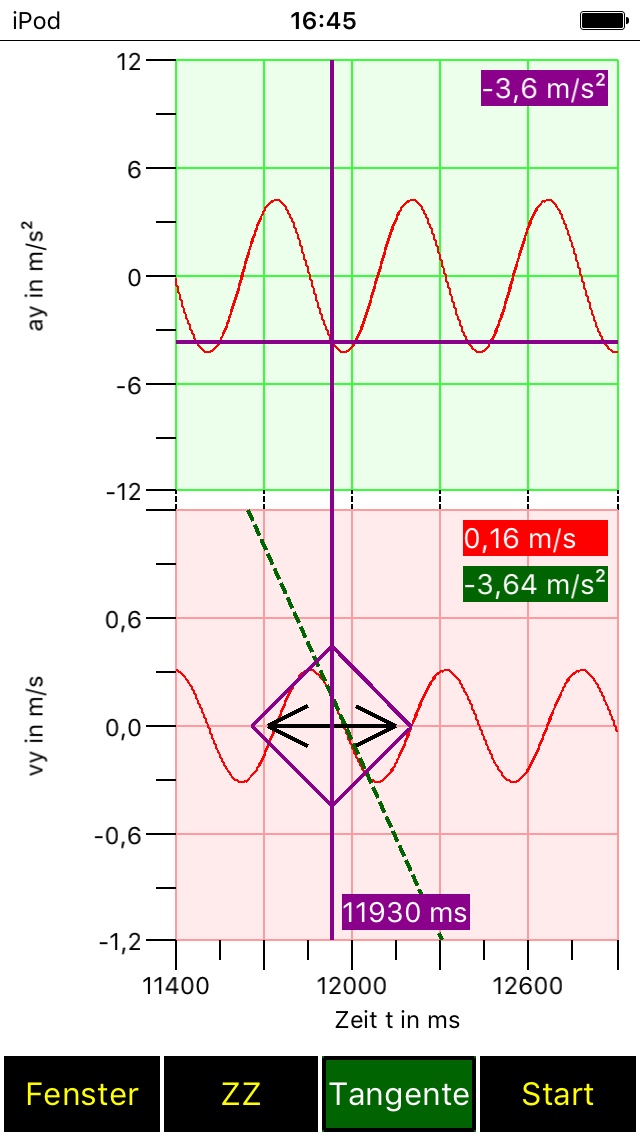 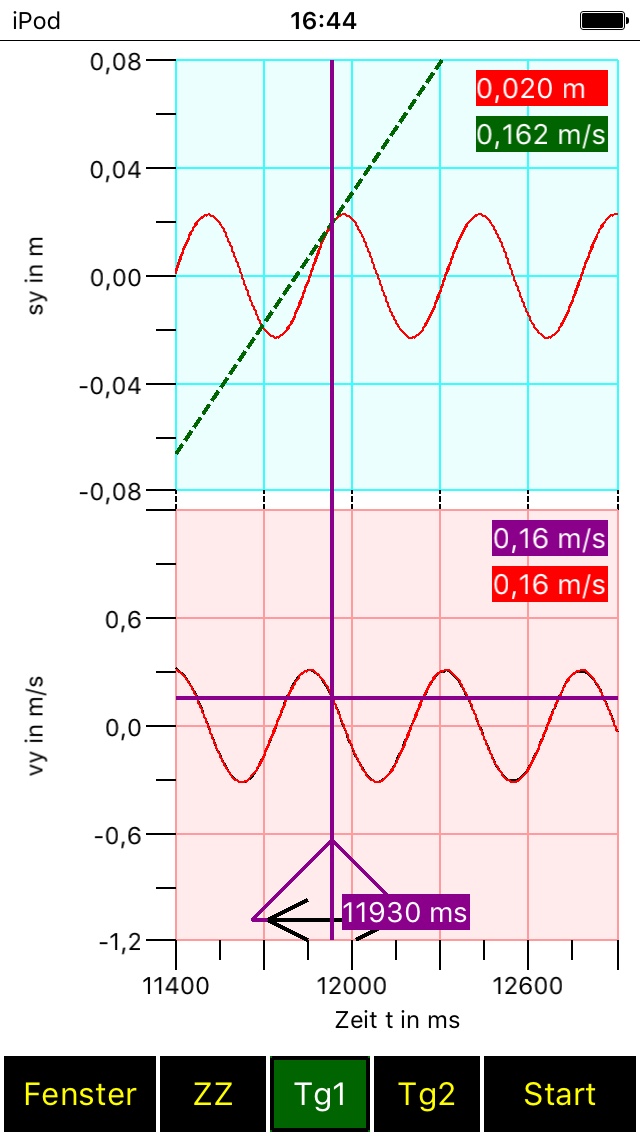 Tangenten-
steigung
Schwingungsoptimierung aktiv
Horizontales Federpendel
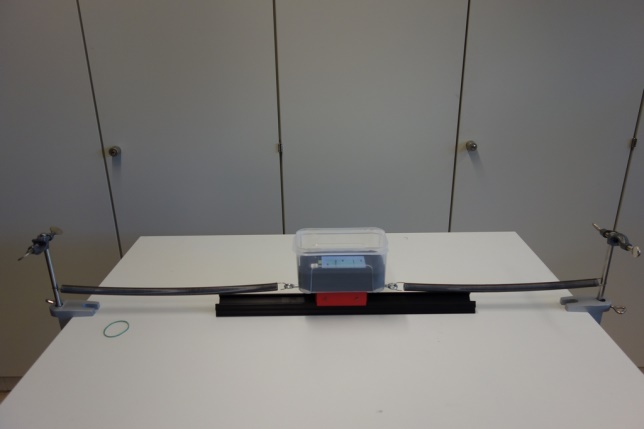 Messung mit Option „Messung (schiefe) Ebene“
Horizontales Federpendel
Schwingungsoptimierung aktivieren für optimale Ergebnisse
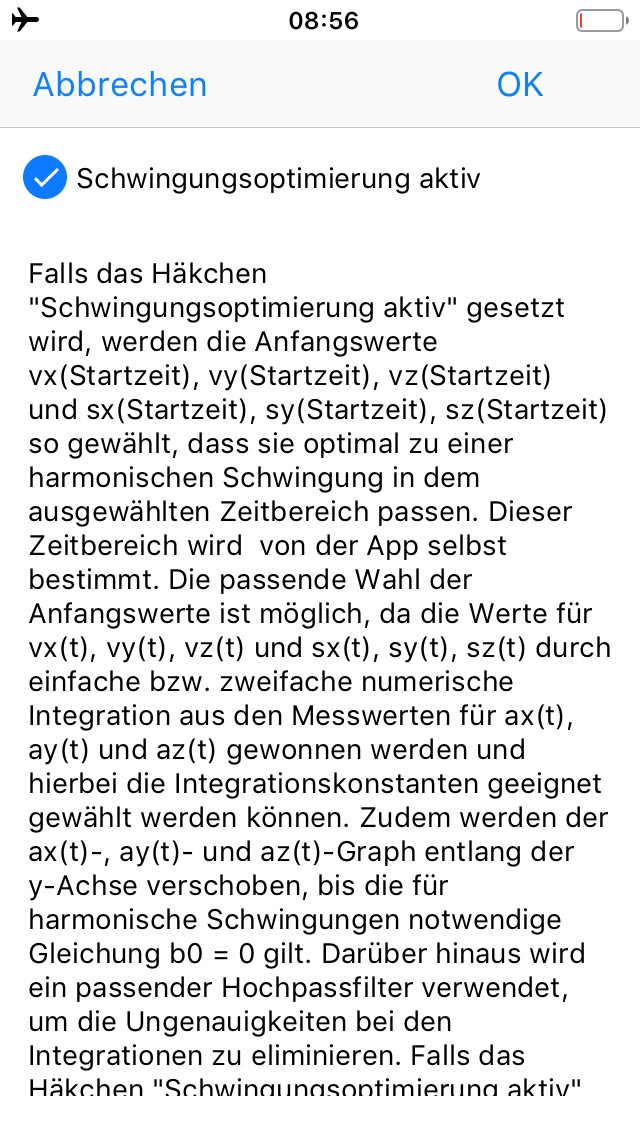 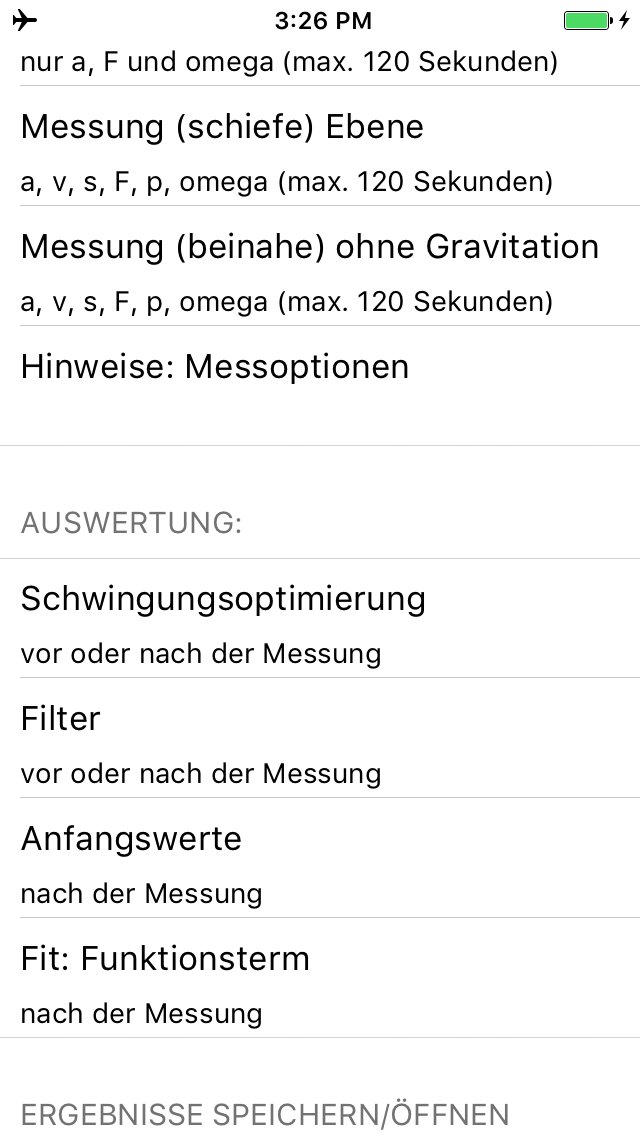 Option „Schwingungsoptimierung“ liefert geeignete Anfangswerte und Reduktion des Integrationsfehlers durch geeigneten Hochpassfilter
Schwingungsoptimierung aktiv
Horizontales Federpendel
Mit Schwingungsoptimierung
Ohne Filter (Tiefpassfilter)
Mit Schwingungsoptimierung
Mit 100% Filter (Tiefpassfilter)
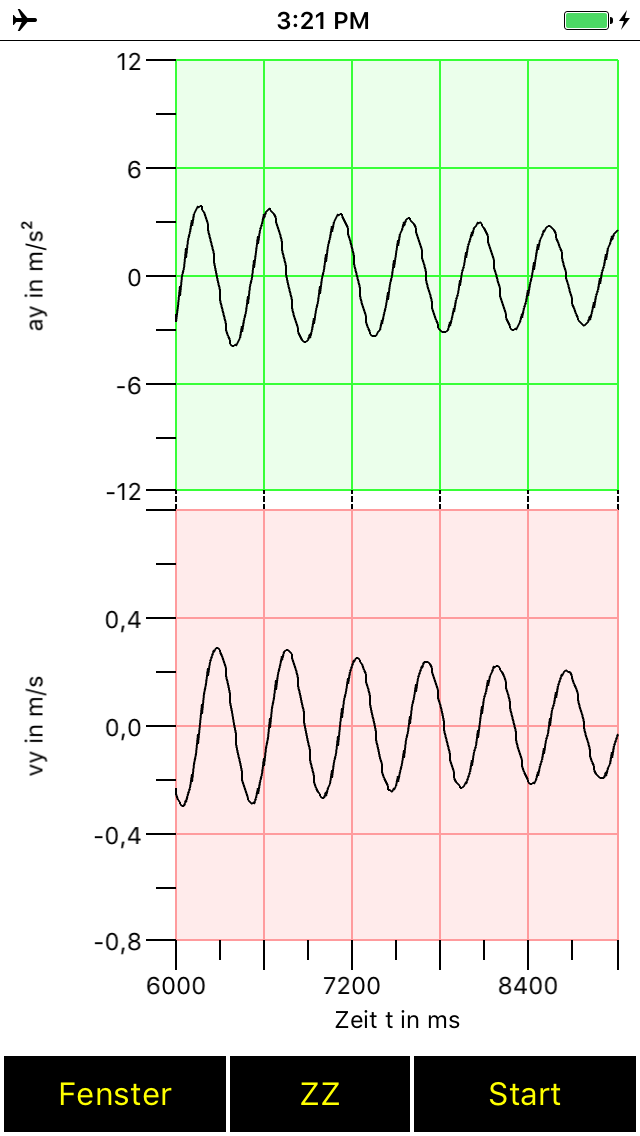 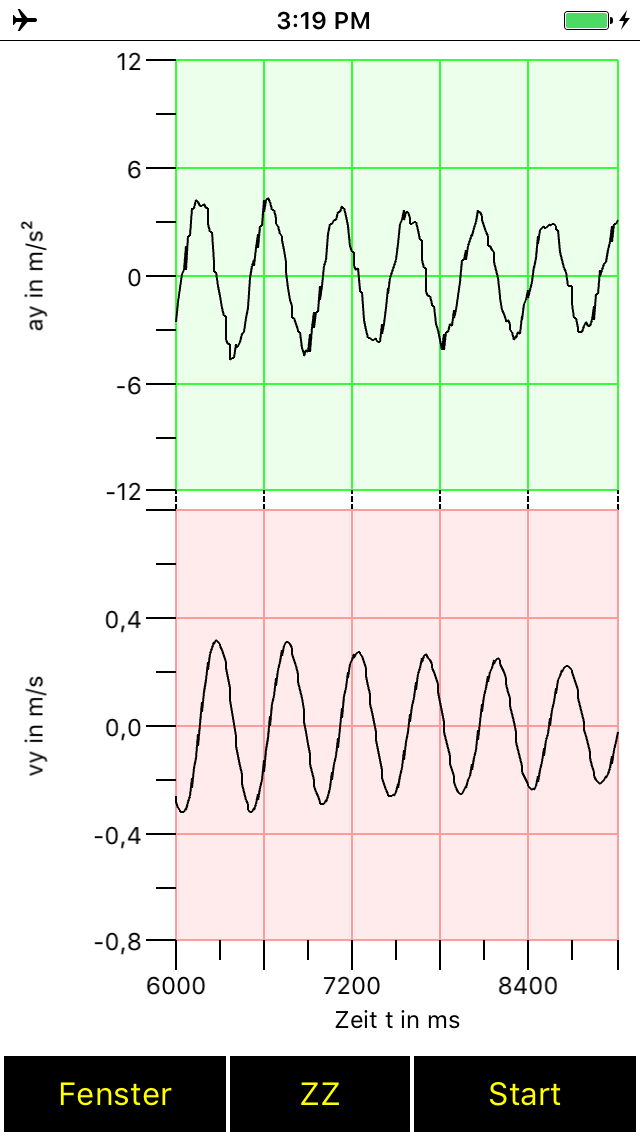 Elimination von Vibrationen aus dem ay(t)-Schaubild durch Tiefpassfilter
Schwingungsoptimierung aktiv
Horizontales Federpendel
Frequenzbestimmung durch Sinusfit möglich
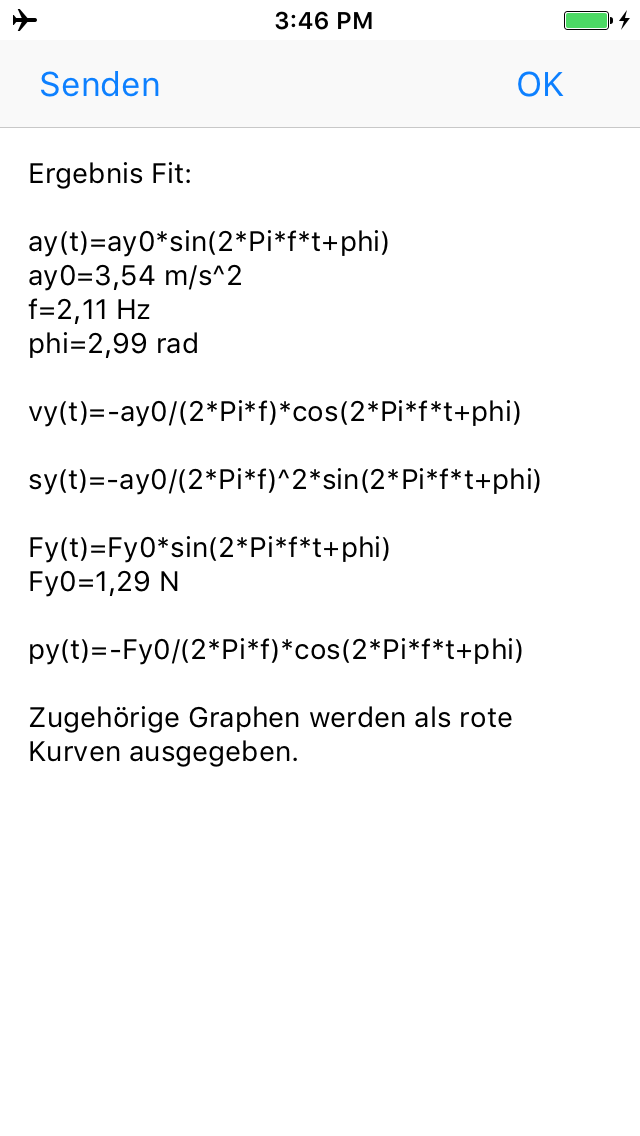 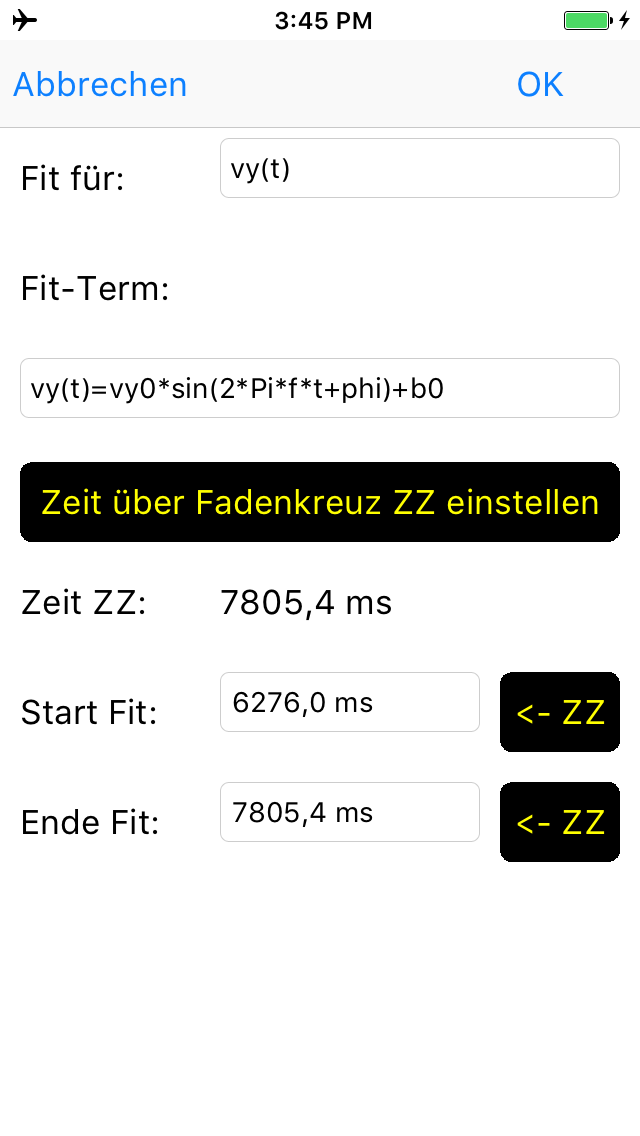 Schwingungsoptimierung und Tiefpassfilter 100 % aktiv
Horizontales Federpendel
Frequenzbestimmung durch Sinusfit möglich
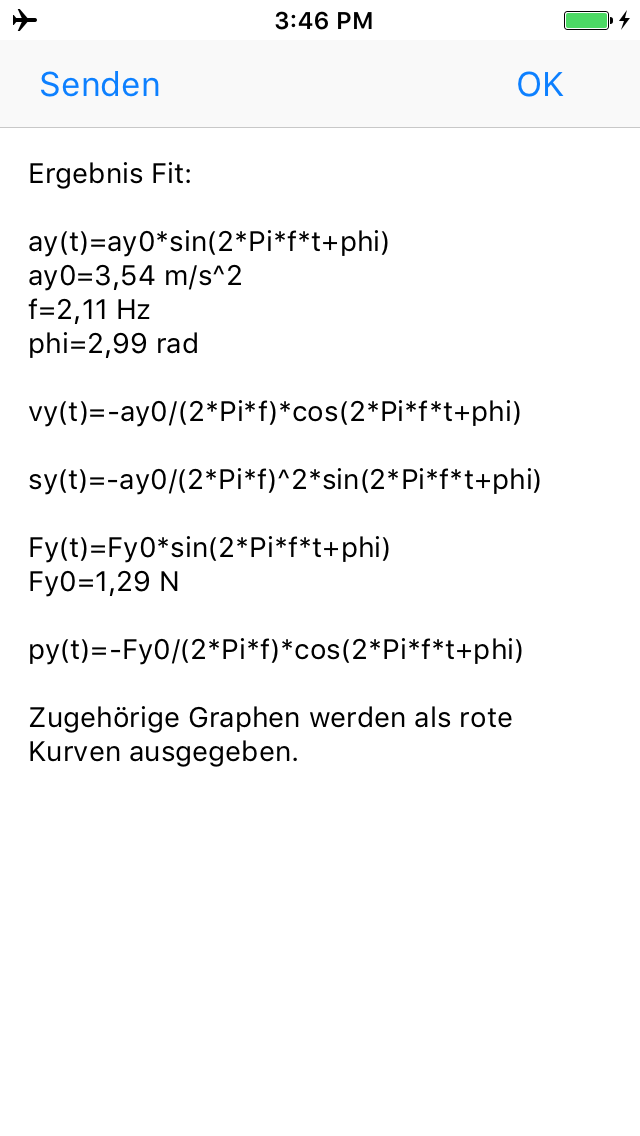 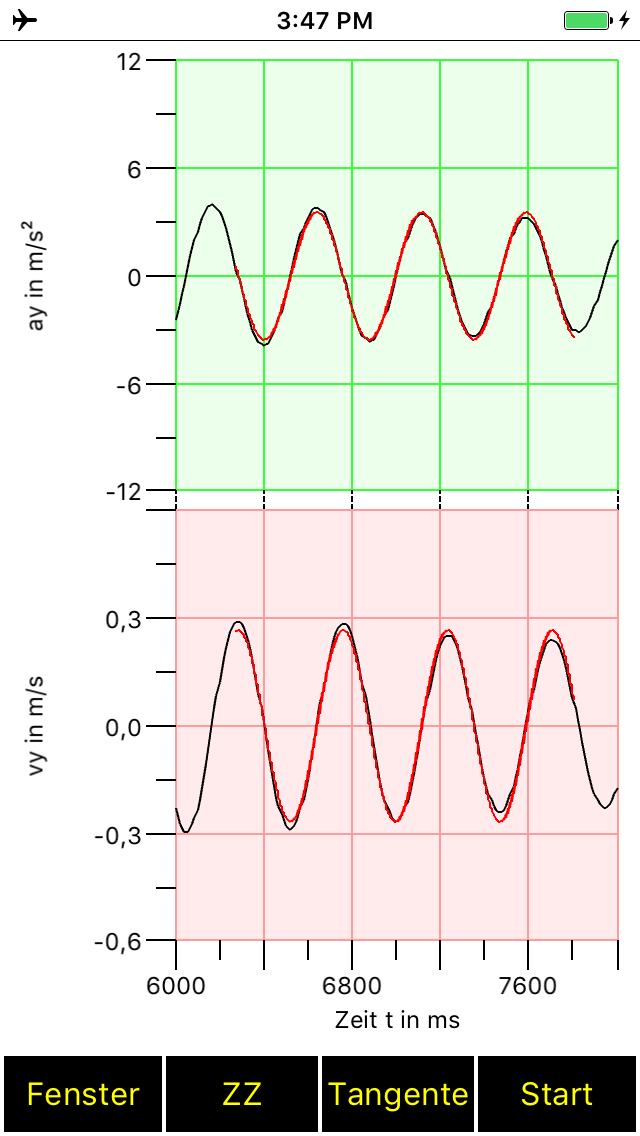 Schwingungsoptimierung und Tiefpassfilter 100 % aktiv
Horizontales Federpendel
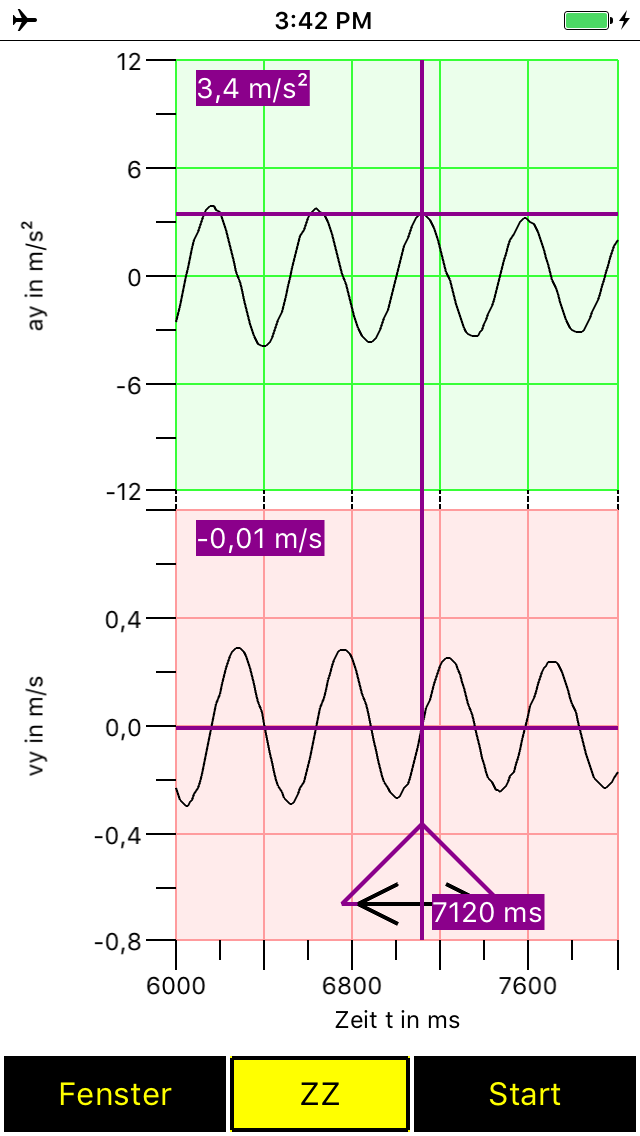 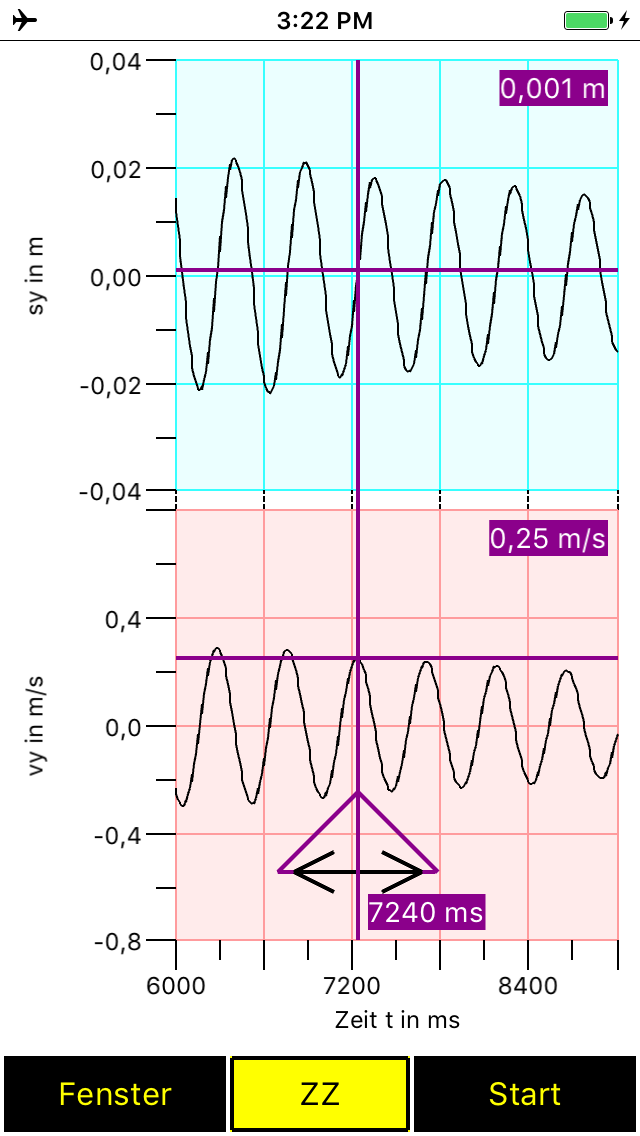 Sehr gute Ergebnisse mit Schwingungsoptimierung und Tiefpassfilter 100%
Schwingungsoptimierung und Tiefpassfilter 100 % aktiv
Inhaltsübersicht
Planung einer Unterrichtssequenz zum Thema Schwebungen unter Einbeziehung von Apps 
Beispiel einer Unterrichtssequenz zum Thema Schwebungen unter Einbeziehung von Apps 
Harmonische Schwingungen mit App MechanikZ: 
Vertikales Federpendel
Horizontales Federpendel
Überlagerung von Schwingungenmit App Schallanalysator oder Spaichinger Schallpegelmesser:
Frequenzspektrum
Grund- und Oberschwingungen (Klang von Musikinstrumenten)
Phasenverschiebung bei gleicher Frequenz
Erklärung mit Zeigerdiagramm (GeoGebra)
Was ist ein (relatives) Frequenzspektrum?
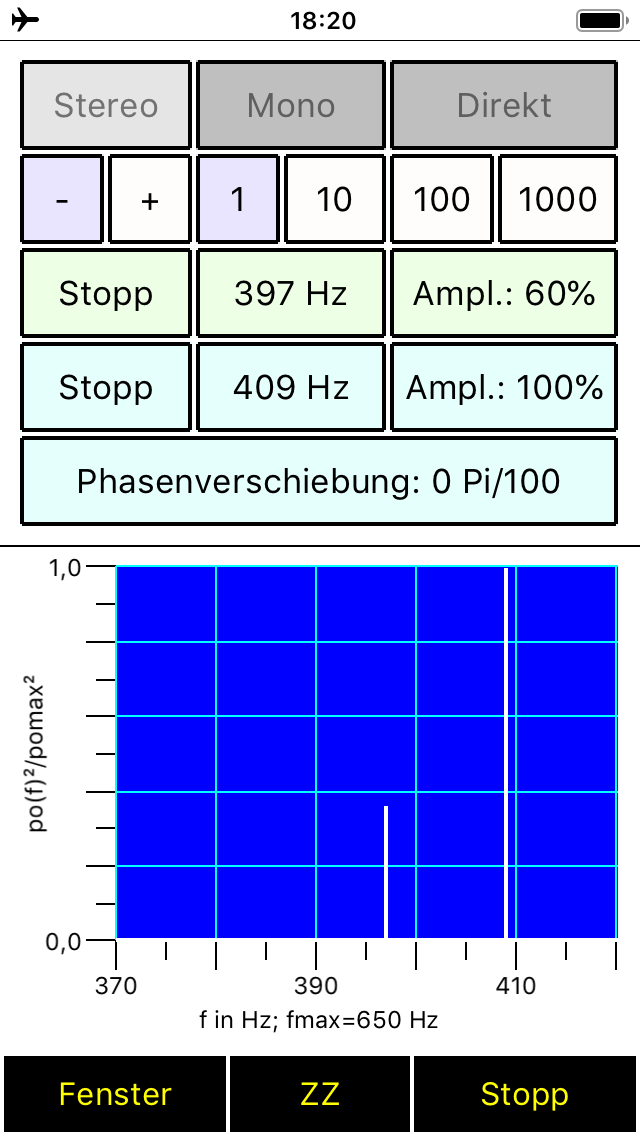 Gerätelautstärke ganz leise stellen
„Direkt“ aktivieren
Spiele nur ein Ton ab.Variiere zunächst die Frequenz und dann die Amplitude.Beobachte hierbei das Spektrum.
Spiele zwei Töne gleichzeitig ab.Variiere zunächst die Frequenzen und dann die Amplituden.Beobachte hierbei das Spektrum.
Klang von Musikinstrumenten
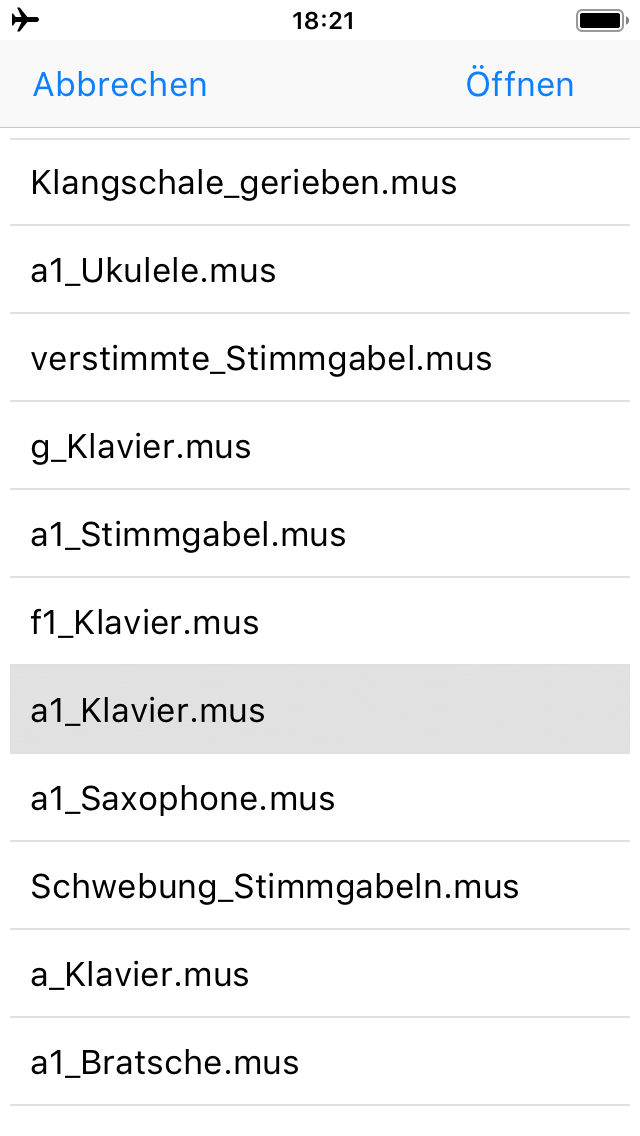 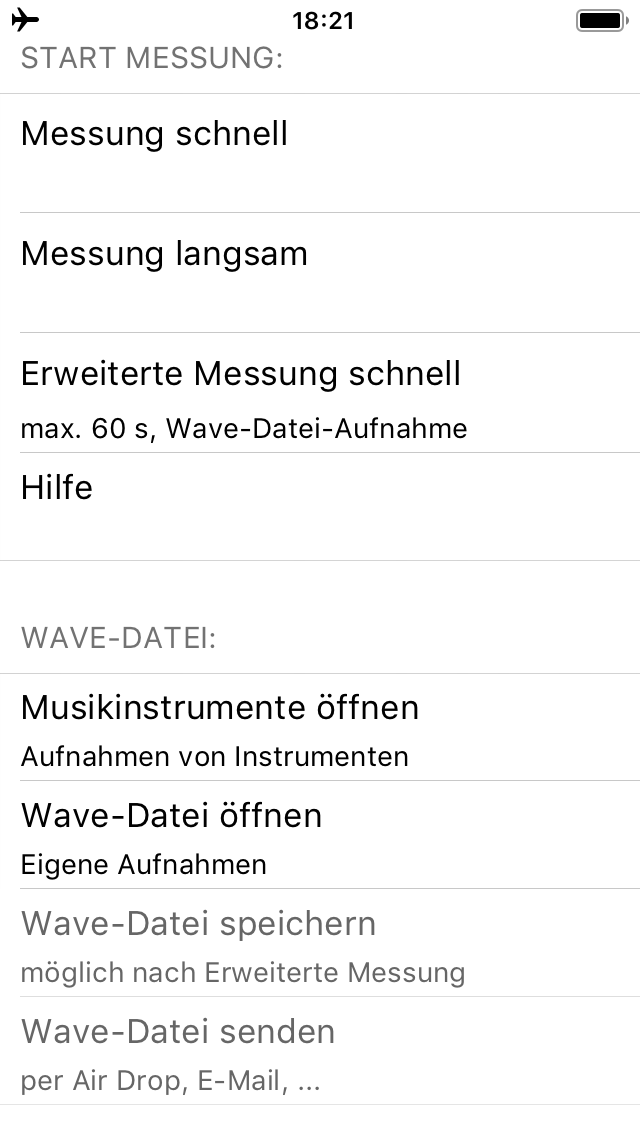 Klang von Musikinstrumenten
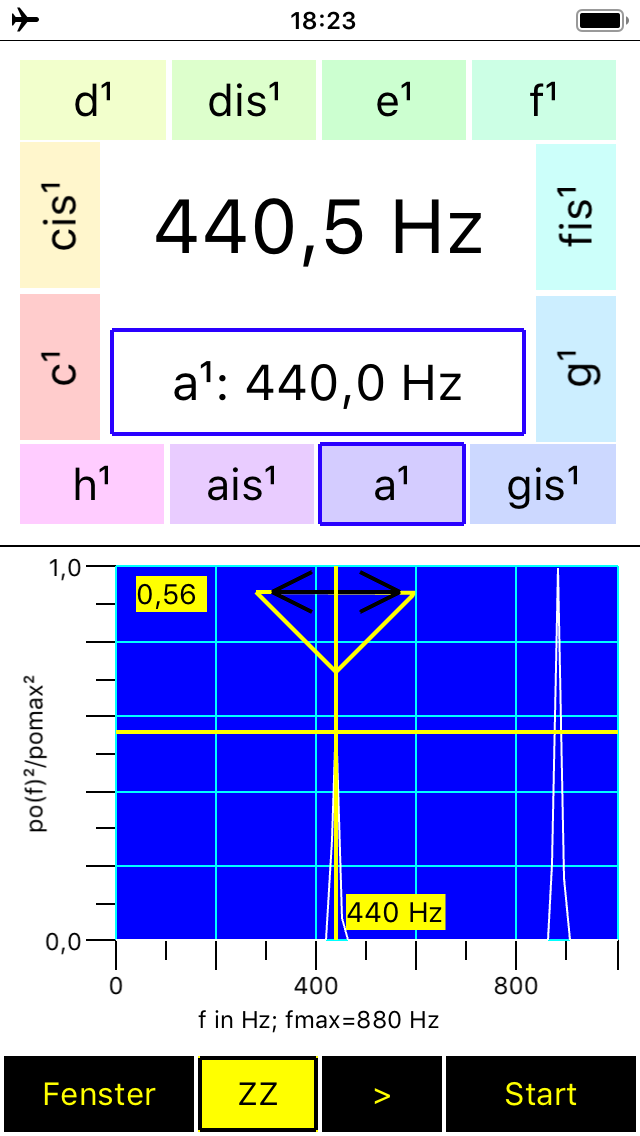 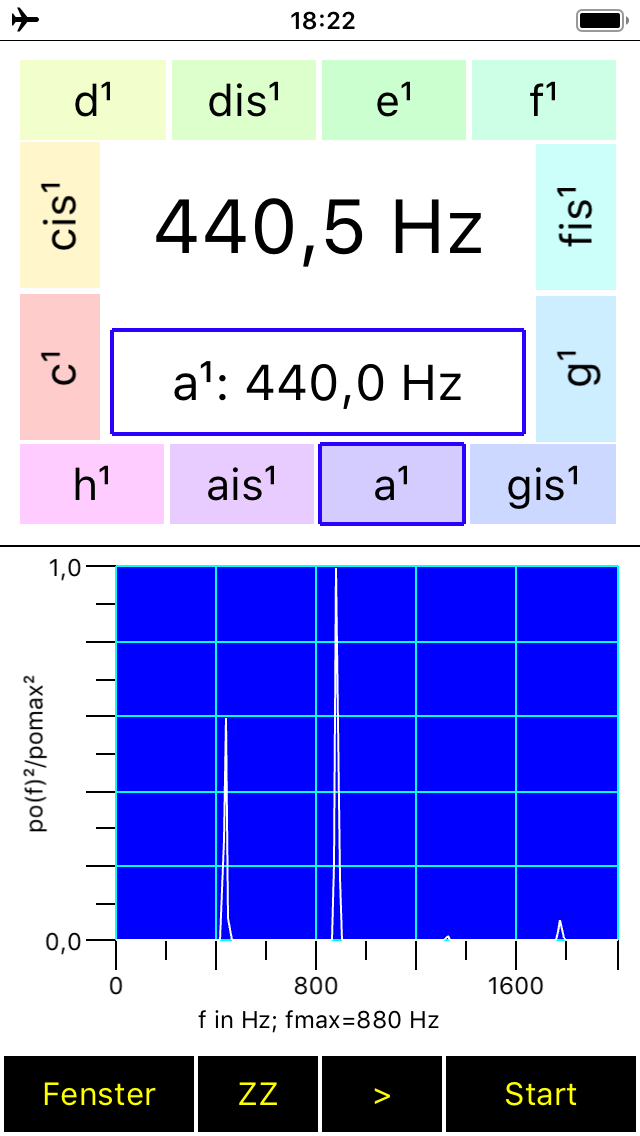 ZZ aktivieren

Vergrößern

Mit Zoom-Zentrum auf Peaks fahren

Jeweils f ablesen
Klang von Musikinstrumenten
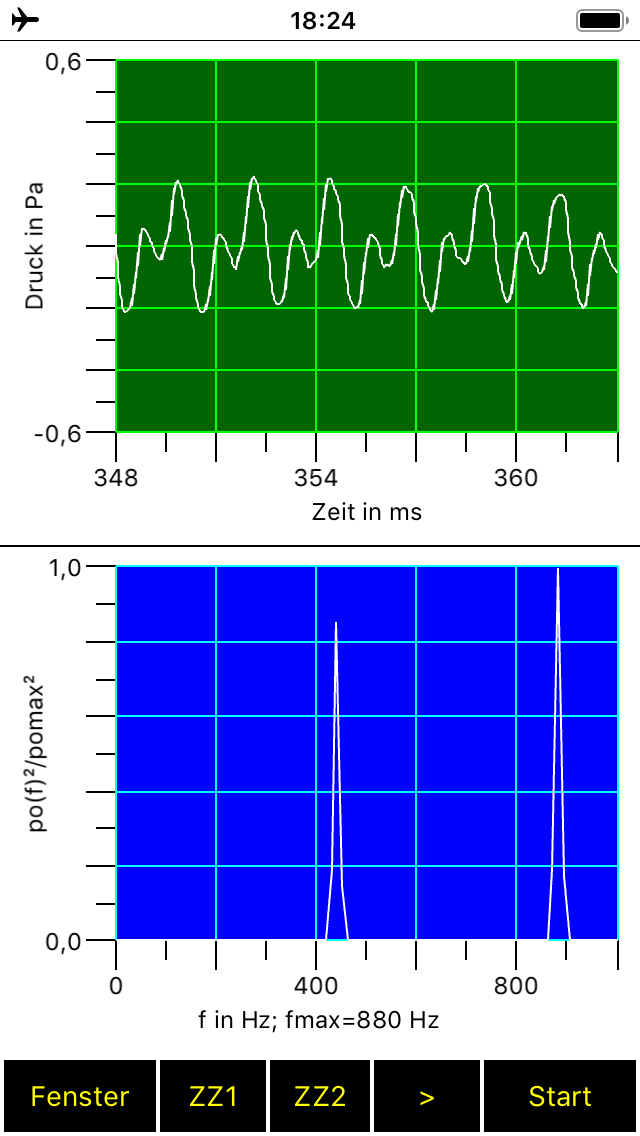 Überlagerung von Grund- und Obertönen:
Kein Sinus, aber periodisch
Frequenzen der Obertöne sind Vielfache der Grundfrequenz
Klang eines Musikinstruments hängt von Einschwingvorgang und Spektrum ab
Klang von Musikinstrumenten - Obertongesang
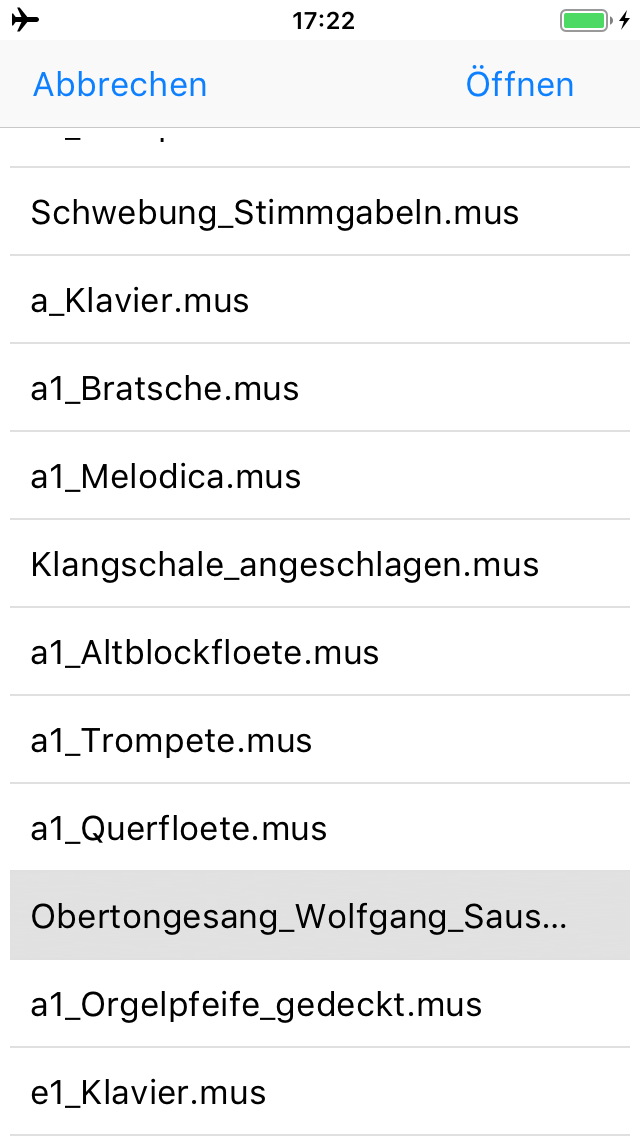 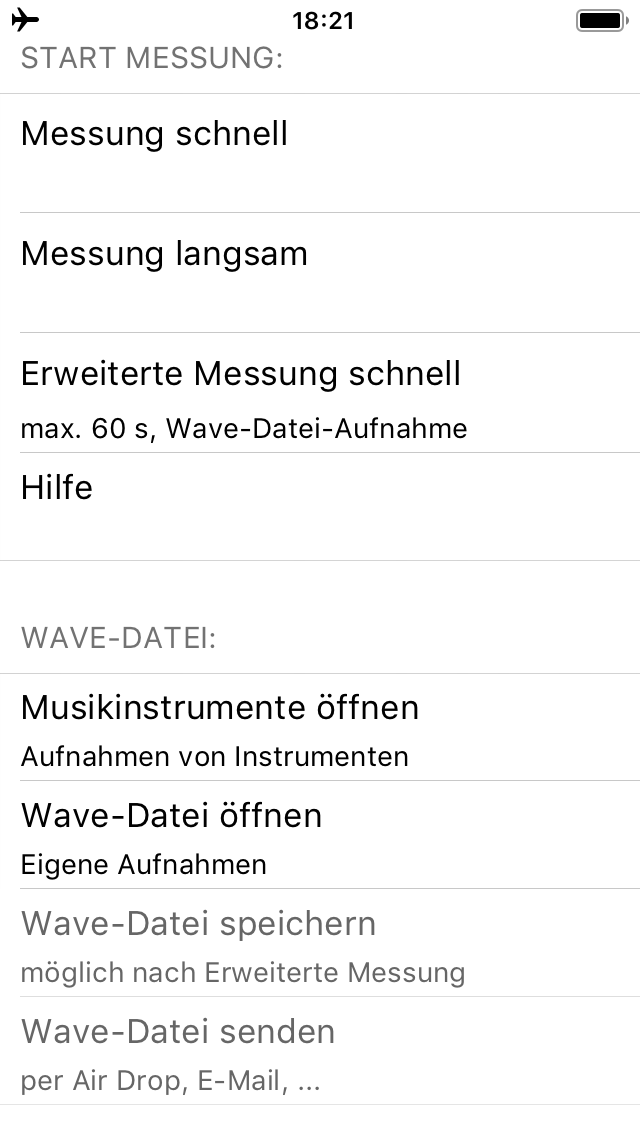 Klang von Musikinstrumenten - Obertongesang
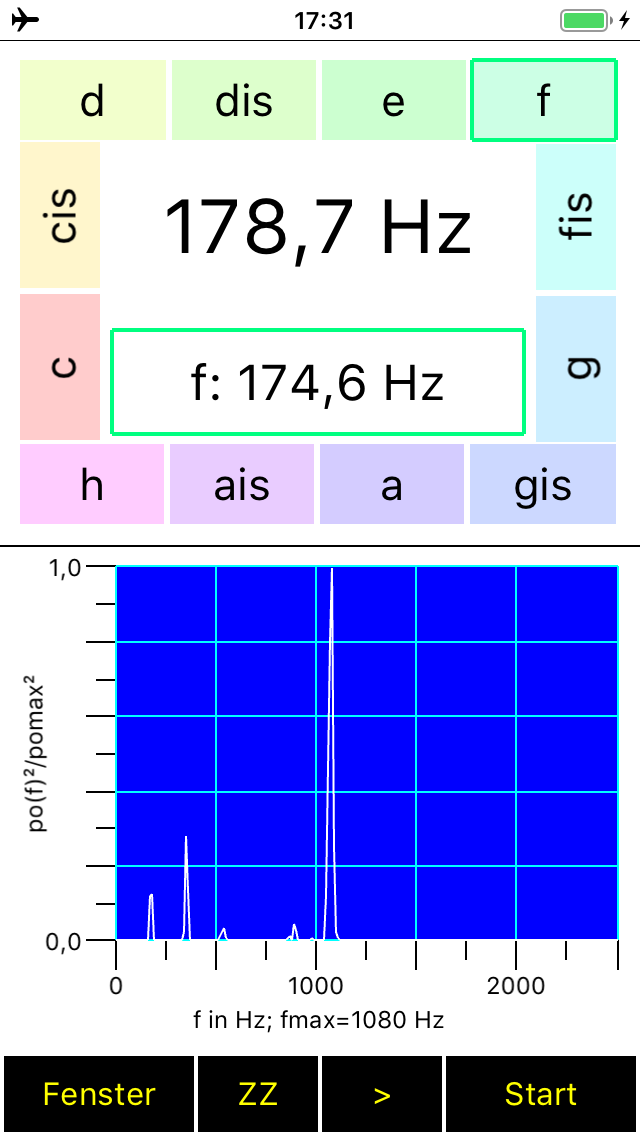 Klingt wie wenn ein Sänger von einem Musikinstrument begleitet wird.
In Wirklichkeit ist kein Musikinstrument beteiligt, sondern es singt nur ein einzelner Sänger
Trick: Unterdrückung der mittleren Obertöne und Verstärkung der hohen Obertöne durch Resonanzraum
Grundton und tiefe Obertöne klingen wie Gesang
Hohe Obertöne klingen wie ein Musikinstrument.
Einige Menschen hören eine kristallklare Flöte, andere ein australisches Didgeridoos
Infos zu Obertongesang: www.obertongesang.de
Phasenverschiebung bei gleicher Frequenz
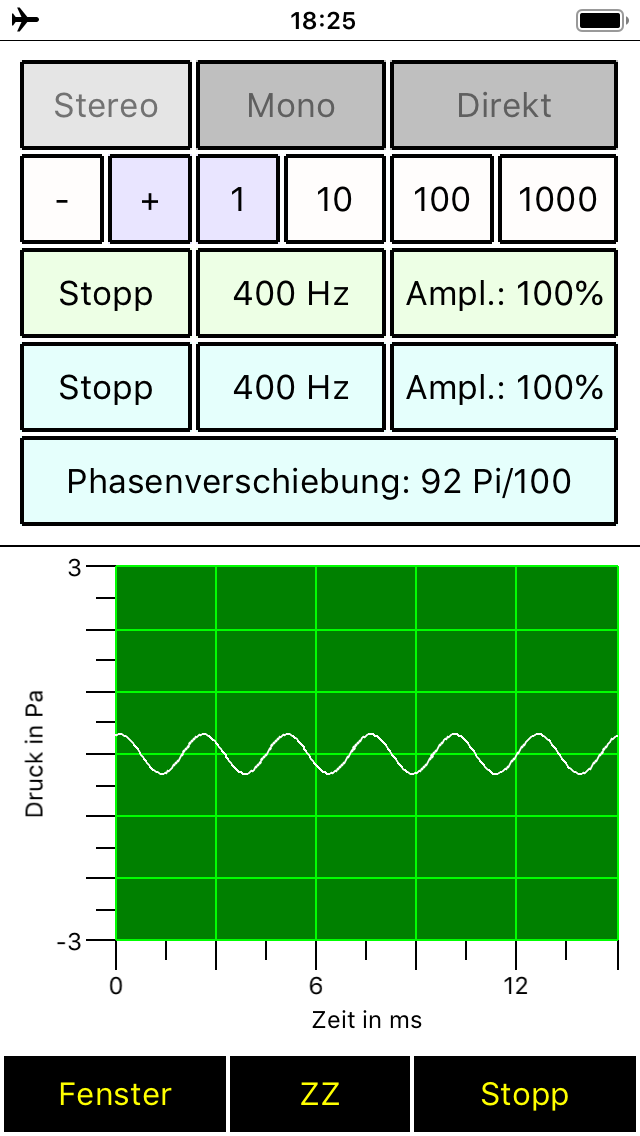 Gerätelautstärke eventuell leise stellen
„Direkt“ aktivieren
Spiele gleichzeitig 2 Töne mit gleicher Frequenz und gleicher Amplitude ab.Variiere die Phasenverschiebung.Beobachte das Oszilloskop.
Spiele gleichzeitig 2 Töne mit gleicher Frequenz und unterschiedlicher Amplitude ab.Variiere die Phasenverschiebung.Beobachte das Oszilloskop.
Phasenverschiebung bei gleicher Frequenz
Erklärung mit Zeigerdiagramm: 333_ueberlagerung_schwingungen_zg.ggb
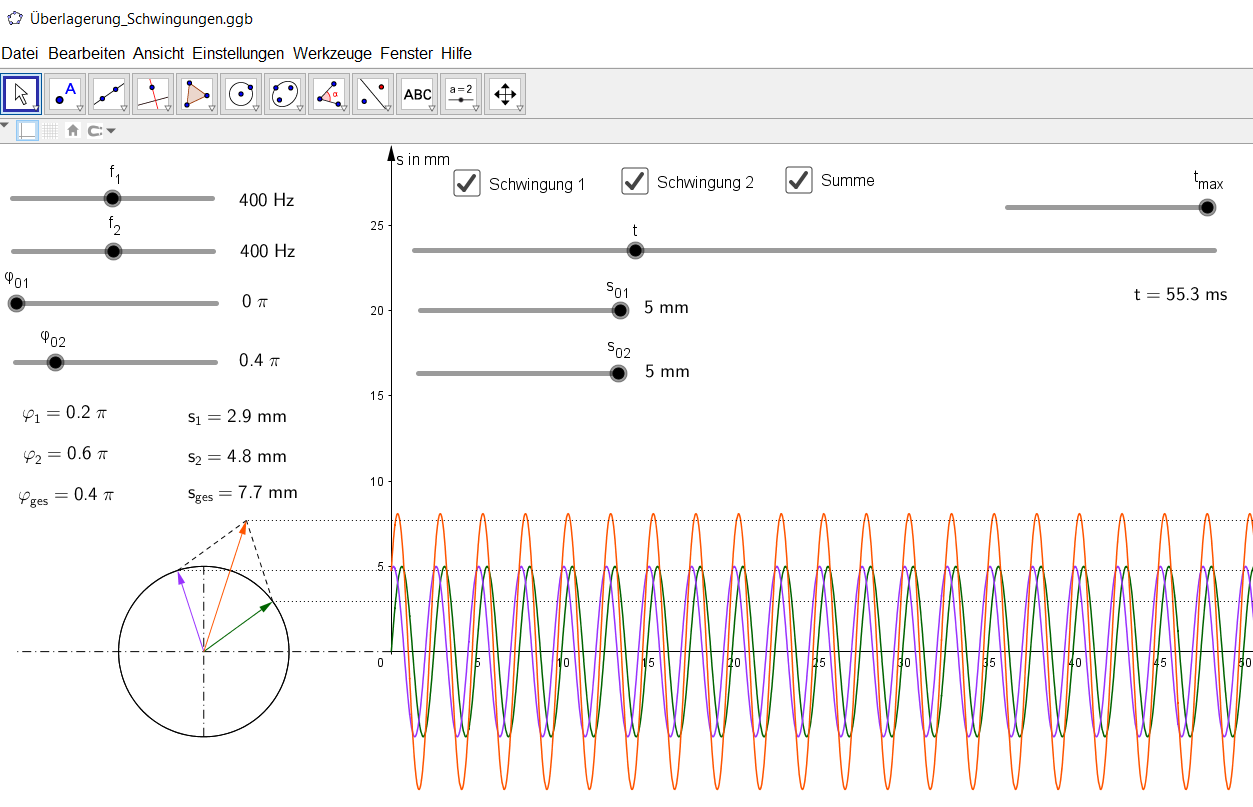 Weitere Beispiele für App-Einsatz
Eine Vielzahl weiterer Experimente mit den Apps

MechanikZ (iOS und Android)
Schallanalysator (iOS und Android)
Spaichinger Schallpegelmesser (Windows-Notebook)

finden Sie unter:
www.spaichinger-schallpegelmesser.de/physik.html